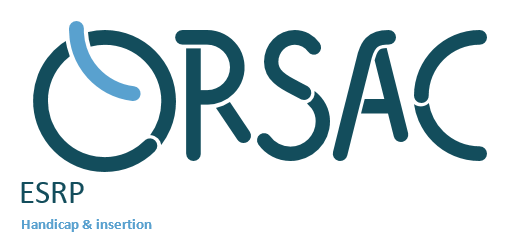 ESRP ORSAC
2 Bis rue Ney - 01000 Bourg-en-Bresse
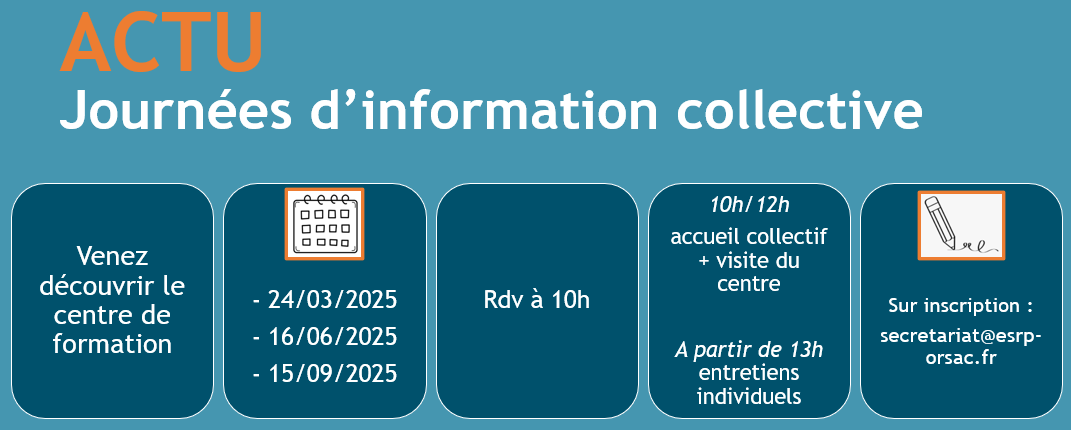